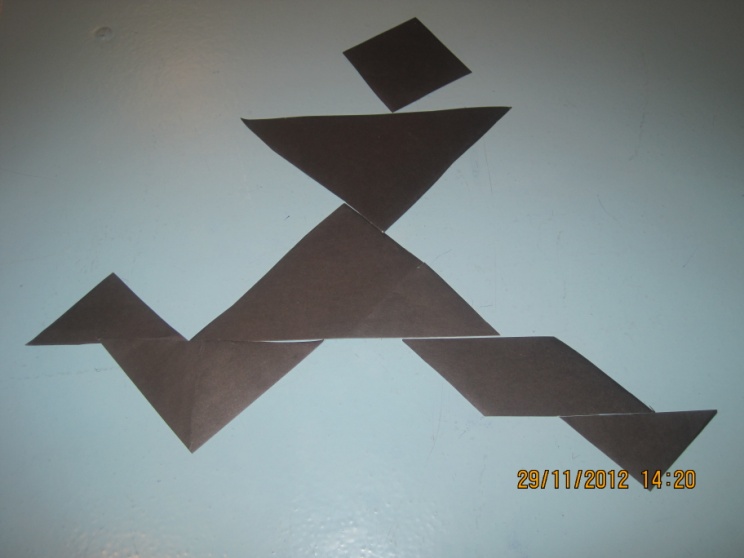 Геометрия листа бумаги
МОУ «СОШ с Березово»
6 класс
Автухов Сергей, Макаров Денис
Руководитель Зубарева Т.В.
«Чем лучше развиты руки, тем больше развит мозг»
Цель работы:
Изучить возможности геометрии листа бумаги;
Познакомить с полученными знаниями своих одноклассников
Старинные игры
Знаменитые старинные головоломки  из геометрических фигур: «Пифагор», «Архимед», «Танграм» и другие…
Детали «Танграма». 
 Квадрат разделен на 7 кусков как показано на рисунке: 
5 различных  треугольников,  квадрат и параллелограмм
Бегущий  человечек
Квадрат «Пифагора»
Выполнение квадрата
Собачка «Такса»
Головоломка Архимеда «Стомахион» (приводящая в ярость)
Выполнение модели
Оригинал
Первая попытка
Последний вариант
Геометрия листа
Что научились делать:
Деление отрезка пополам 
Проведение прямой, перпендикулярной данной
Нахождение центра круга
Трисекция угла
Нахождения центра круга
Iспособ: 2перегиба
II  способ: 3 перегиба
III способ: 4 перегиба
«Трисекция угла»-деление угла на 3 части
«Оригами»
Оригами пришло из Китая, откуда Япония черпала духовные богатства. Квадрат выступает как оригинальный конструктор; его трансформируют бесконечно. 
Первые листочки, сложенные в фигурки  появились в монастырях. 
В Японском языке «Бог» и «Бумага» звучит одинаково. Ими украшали храмы, они участвовали в религиозных церемониях, их помещали в жертвенный костёр.
Принципы построения оригами
На основе перегибания квадратного листа бумаги
Выполнение оригами «шарик»
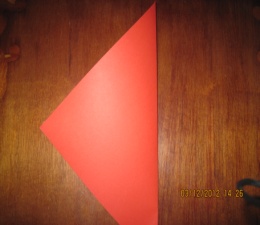 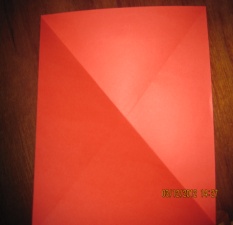 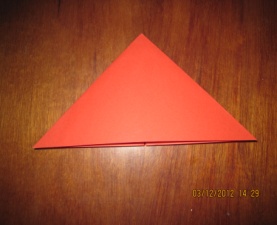 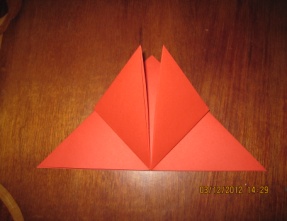 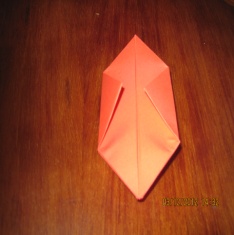 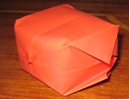 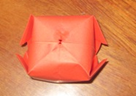 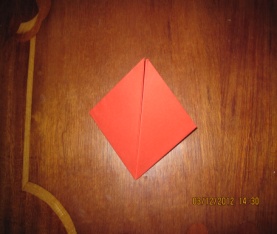 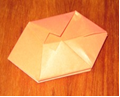 Выводы
Листок бумаги хранит много открытий
Старинные игры, такие как «Танграм», «Головоломка Пифагора» нам интересны
Перегиба листа при построение фигур «Оригами»  такие же как при посроении на листе бумаги
Вопрос «Геометрия –листа бумаги» – равнодушных в классе никого не оставил
Помощь наших одноклассников
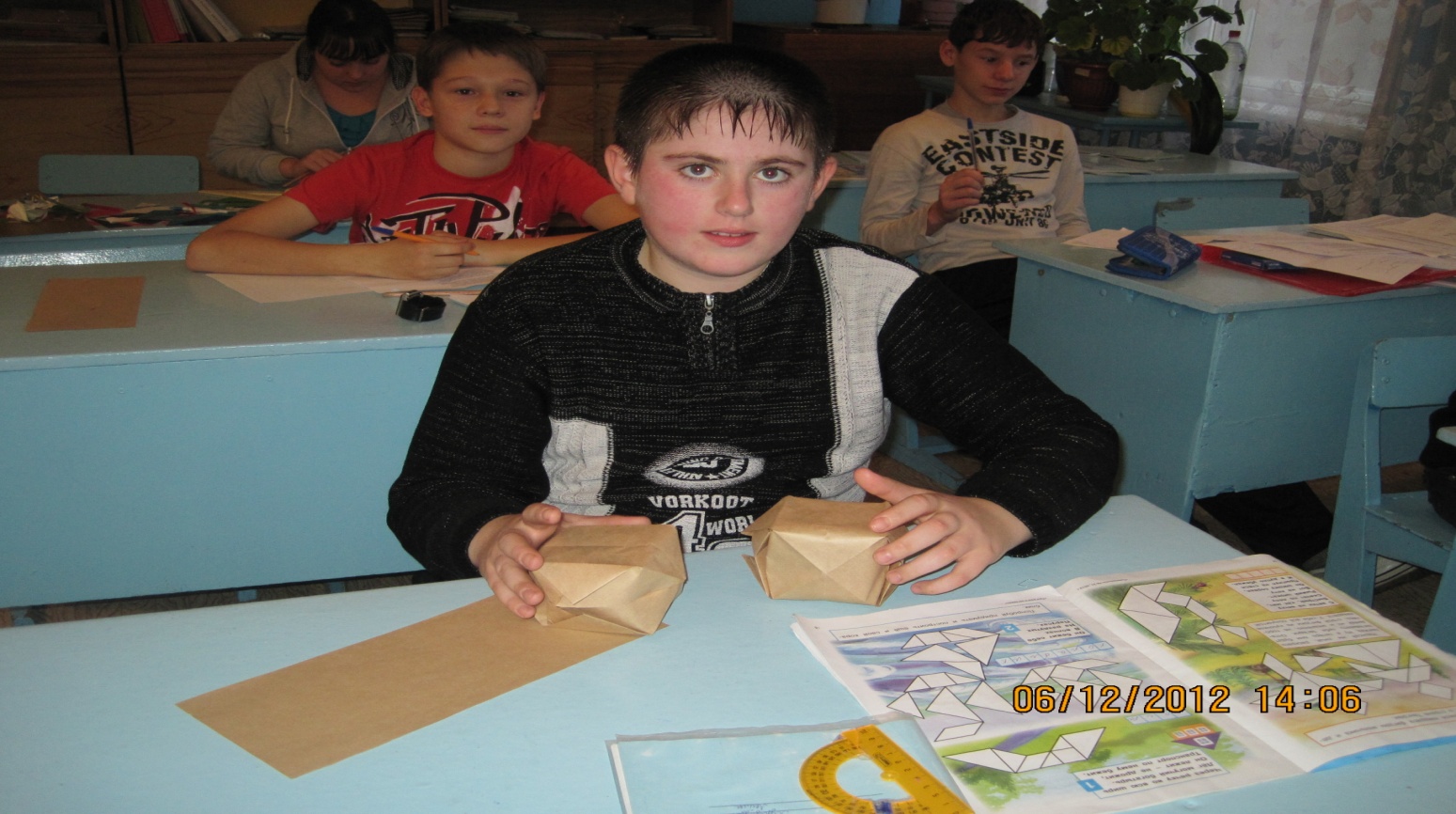 Наши работы
Наши работы